How can we help?
What Student Affairs does to support our DE students
Before we get started… websites
Student Affairs https://www.evms.edu/about_evms/administrative_offices/student_affairs/ or Google: EVMS Student Affairs
EVMS Engage
      https://evms.givepulse.com/group/390717-Student-Affairs or 
       Google: EVMS GivePulse Student Affairs
EVMS Handbooks https://www.evms.edu/education/resources/student_policies_handbooks/ or 
       Google: EVMS Student Handbooks
2
The Student Affairs Mission
Student Affairs exists for the purpose of student success. The department administers, resources and services enhancing the quality of student life by creating an environment that supports student academic, physical, emotional and social development while encouraging students to develop their abilities to the fullest. Committed to this idea, the office complements the medical and health professions academic programs by providing services that help students to enter, enjoy, excel and exit from EVMS. Students are supported in developing their academic, interpersonal, leadership and career related skills while assisting with educational, personal, health and social challenges.
3
The Student Affairs Mission
Student Affairs exists for the purpose of student success. The department administers, resources and services enhancing the quality of student life by creating an environment that supports student academic, physical, emotional and social development while encouraging students to develop their abilities to the fullest. Committed to this idea, the office complements the medical and health professions academic programs by providing services that help students to enter, enjoy, excel and exit from EVMS. Students are supported in developing their academic, interpersonal, leadership and career related skills while assisting with educational, personal, health and social challenges.
4
Offices within Student Affairs
Academic Development
Student Disability Services
Student Affairs
Student Rights and Responsibilities
5
Academic Development
Provide resources, programs, and services for students that advance academic skills and support personal success.
Balance demands of academics, research, and personal life commitments through:
Academic counseling
Lectures and workshops
Writing Coaching
Contact specific staff members
6
Meet the Academic Development Staff
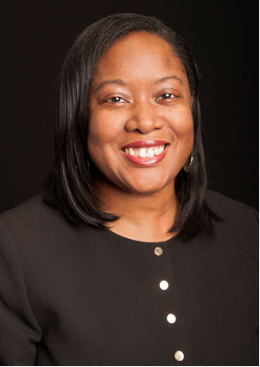 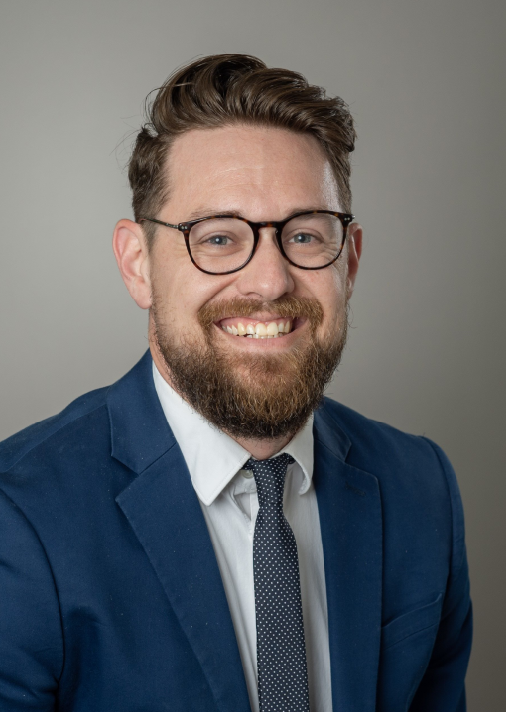 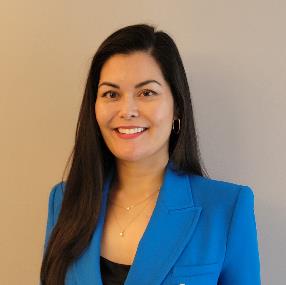 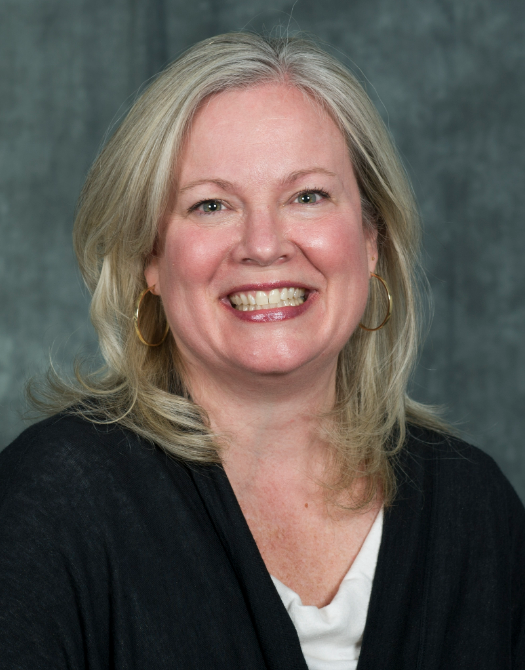 Dr. Allison Knight
Dr. Dan St. John
Dr. Lindsay Meyers
Dr. Eushekia Hewitt
Asst. Vice-Dean for Student Affairs
Director
Assistant Director
Academic Development Counselor and Writing Coach
7
Student Disability Services
Helps students with disabilities reach their full potential by providing access to reasonable academic accommodations.
Works with faculty and staff to create an equitable learning environment for students with disabilities.
Student Disability Guide

Contact StudentDisabilty@EVMS.edu or MageeEF@evms.edu
8
Meet the Student Disability Services Staff
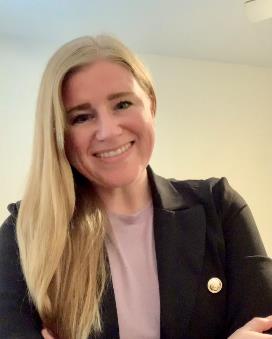 Emily Magee, M.S.
Director, Student Disability Services
Student Affairs
Assists with facilitation of New Student Orientation
Advise Student Government 
Manage events and finances for student organizations and classes
Directs the Student Travel and Publications Grant Program
Safe Zone Programming
Visit EVMS Engage for more information on:
Student Government Association
Student Affairs Programming
	
		Contact studentaffairs@evms.edu
10
Student Involvement
Student organizations
If we do not have one for you – create your own!
Class leadership and involvement in SGA*
*Dependent on the program and if you pay student fees.  Talk to your program director and Diane Dougherty-Baldrick if your class wants this to change!
11
Meet the Student Affairs Staff
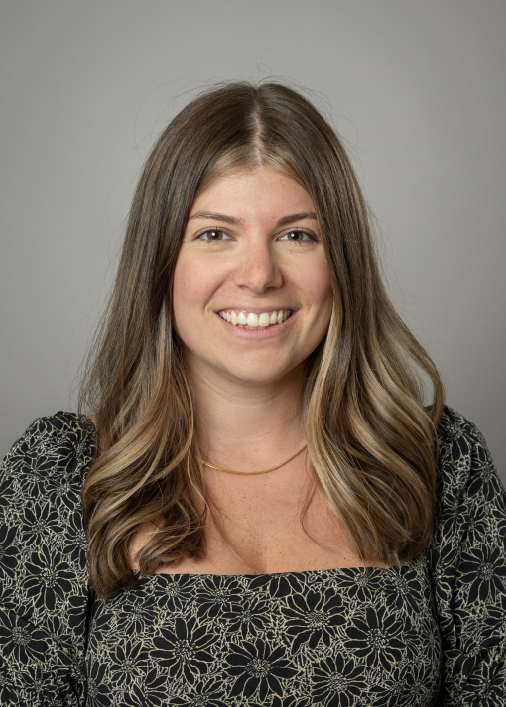 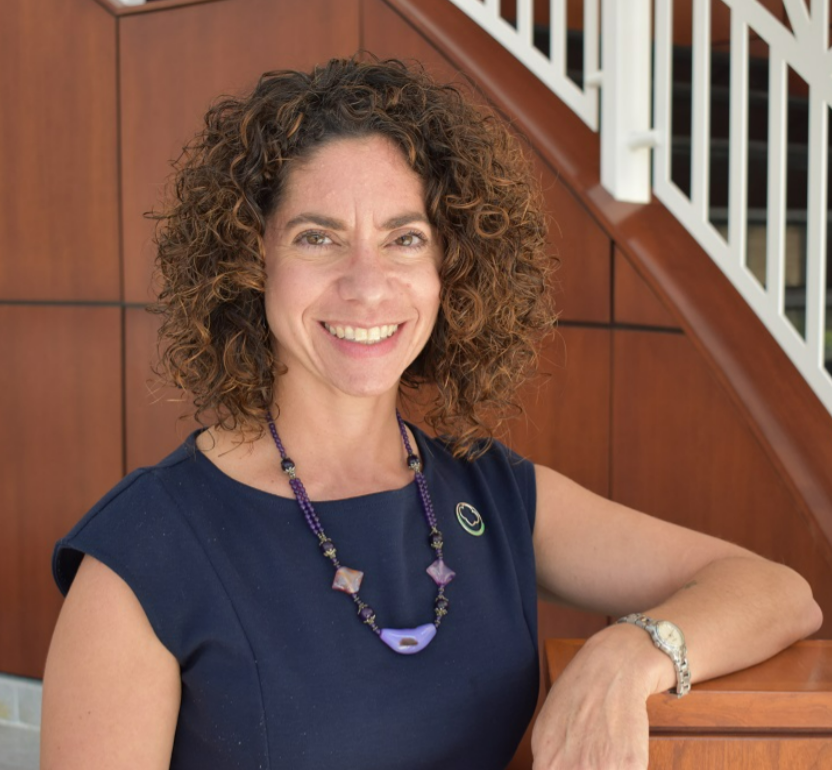 Joann Bautti, MPA
Diane Dougherty-Baldrick, MS.Ed.
Director
Associate Director
12
Student Rights and Responsibilities
Works to provides an environment conducive to scholarship and achievement furthering student success.
Addressing violations of student’s rights
Addressing student mistreatment
Policy enforcement and student accountability
Code of Student Conduct
Honor Code
Title IX
Read your handbooks!
		Contact specific staff members
13
Student Rights and Responsibilities
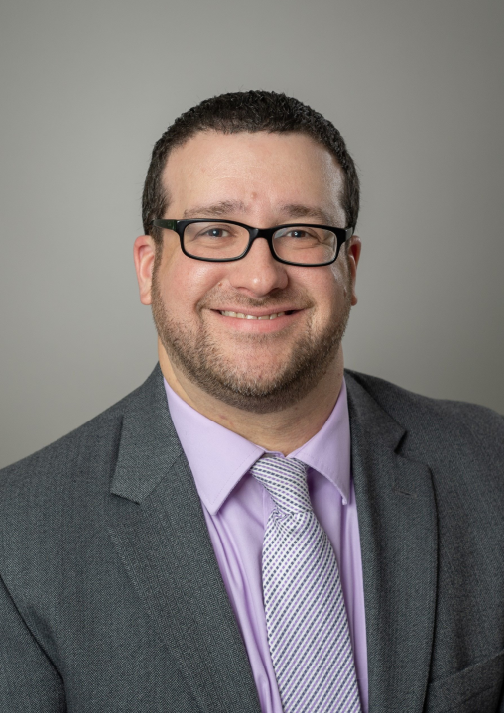 Melissa Scott, M.Ed
Adam Obstein, MS
Assistant Dean for
 Student Affairs
Director
14
Student Affairs Adjacent Resources*
Student Wellness Program
Mental Health Services
Student Health Services
Access to on campus fitness centers
Student Health Advocates – 1-855-384-1800
Contact Student Affairs and we can talk you through the different services at your disposal given your location.
*Dependent on location
15
What questions do you have?
Student Affairs
Lewis Hall
studentaffairs@evms.edu
757-446-5244

Student Affairs Contact Information
16